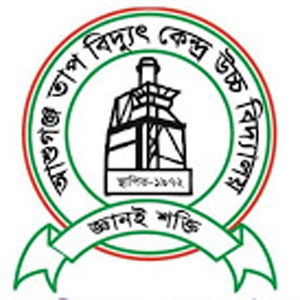 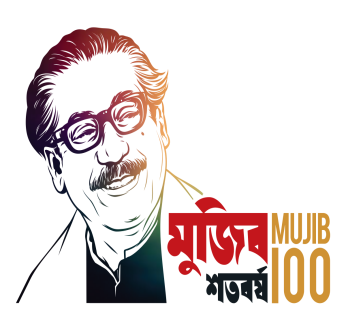 আশুগঞ্জ তাপ বিদ্যুৎ কেন্দ্র উচ্চ বিদ্যালয়
এপিএসসিএল, আশুগঞ্জ, ব্রাহ্মণবাড়িয়া।
বিষয়: জেনারেল ইলেকট্রিক্যাল ওয়ার্কস ১ 
বিষয় কোড: ৯০১৩
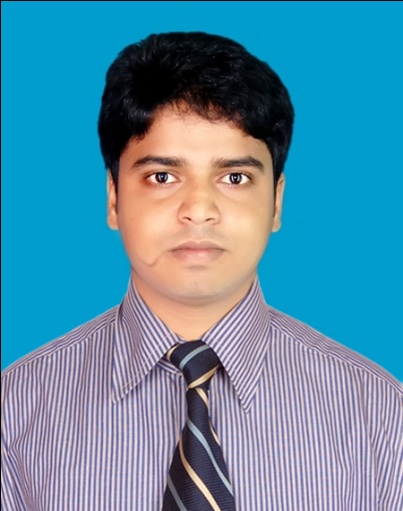 উপস্থাপনায়:
 মো: আমিনুল ইসলাম
 ট্রেড ইন্সট্রাক্টর, জেনারেল ইলেকট্রিক্যাল ওয়ার্কস 
  আশুগঞ্জ তাপ বিদ্যুৎ কেন্দ্র উচ্চ বিদ্যালয়
প্রথম অধ্যায়
       ইলেকট্রন ও ইলেকট্রিসিটি


অণু ও পরমাণু:

অণু: মৌলিক ও যৌগিক পদার্থে ক্ষুদ্রতম কণাকে অণু বলে।

পরমাণু: মৌলিক পদার্থে ক্ষুদ্রতম কণাকে পরমাণু বলে ,বা অণুর ক্ষুদ্রতম কণাকে পরমাণু বলে।
পরমাণুর মধ্যে তিন ধরনের মূল কণিকা থাকে। যথা: (১)ইলেকট্রন, (২)প্রোট্রন, ও (৩) নিউট্রন।
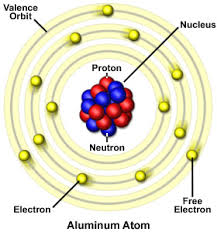 Atomic Structure Of Aluminuum
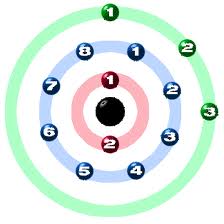 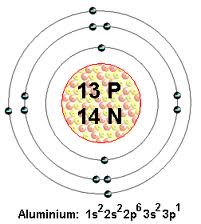 আমরা জানি , 

   পারমানবিক ওজন = প্রোটন সংখ্যা + নিউট্রন সংখ্যা 
                        = P + N = ২৭      
 এবং পারমানবিক সংখ্যা = ১৩
 আমরা জানি , 
 পারমানবিক সংখ্যা =  ইলেকট্রন সংখ্যা = প্রোটন সংখ্যা ।  
E= P  =  ১৩                 
 পারমানবিক ওজন    ২৭ =  ১৩ + N 
                  অতএব      N =  ২৭ -– ১৩
                                   = ১৪ .
যেখানে , E = ইলেকট্রন, P = প্রোটন  এবং N = নিউট্রন ।
(Atomic Structure Of Copper )
আমরা জানি , 
   পারমানবিক ওজন = প্রোটন সংখ্যা+ নিউট্রন সংখ্যা  
                        = P + N = ৬৪       
   এবং পারমানবিক  সংখ্যা= ২৯ 
   আমরা জানি , 
   পারমানবিক  সংখ্যা =  ইলেকট্রন  সংখ্যা = প্রোটন সংখ্যা ।  
                                  E= P =  ২৯ 
 পারমানবিক ওজন     ৬৪  =  ২৯ + ঘ 
 অতএব      N =  ৬৪ -২৯  
                            = ৩৫.
যেখানে
E = ইলেকট্রন, P = প্রোটন এবং N = নিউট্রন ।
বিদ্যুৎ : বিদ্যুৎ এমন এক প্রকার অদৃশ্য শক্তি যা আলো তাপ শব্দ গতি ইত্যাদি উৎপন্ন করে অসংখ্য বাস্তব কাজ সমাধান করে। 

বিদ্যুৎ প্রধানত দুই প্রকার:
                     যথা:  ১। স্থির  বিদ্যুৎ                          ২। চল  বিদ্যুৎ

স্থির  বিদ্যুৎঃ যে বিদ্যুৎ উৎপন্ন স্থানে স্থির থাকে ।
                    যেমন, ক্যাপাসিটরের  প্লেটে সঞ্চিত র্চাজ।

চল বিদ্যুৎঃ যে বিদ্যুৎ উৎপন্ন স্থানে স্থির থাকে না।                                                                   যেমন, জেনারেটর হতে প্রাপ্ত বিদ্যুৎ।
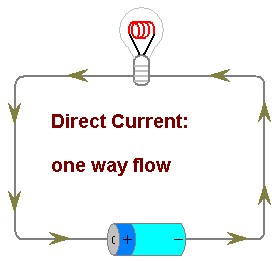 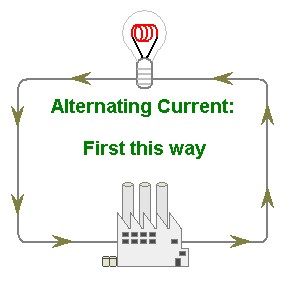 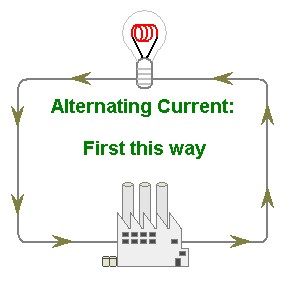   (বিদ্যুৎ প্রবাহের ফল)
বিদ্যুৎ প্রবাহের ফলে  পরিবাহিতে চার ধরনের ফলাফল লক্ষ্য করা যায়। যেমনঃ 
    ১। চৌম্বকীয়  ক্রিয়া
    ২। তাপীয় ক্রিয়া 
    ৩। রাসায়নিক ক্রিয়া ।
    ৪। জীব শরীরের উপর ক্রিযা ।
  চৌম্বকীয়  ক্রিয়াঃ চৌম্বক ক্ষেএের সৃষ্টি হওয়া। যেমনঃ বৈদ্যুতিক জেনারেটর, মোটর ইত্যাদিতে ।

  তাপীয় ক্রিয়াঃ বিদ্যুৎ প্রবাহের ফলে তাপের সৃষ্টি হওয়া। যেমনঃ হিটার, ইস্ত্রি, ওভেন ইত্যাদিতে ।

   রাসায়নিক ক্রিয়াঃ কোন কোন তরল পর্দাথের মধ্য দিয়ে বিদ্যুৎ প্রবাহিত হলে তরলের রাসায়নিক পরির্বতন ঘটে । যেমনঃ ইলেকট্রপ্লেটিং রাসায়নিক পরির্বতনের ফল ।
 জীব শরীরের উপর ক্রিযা: জীব শরীরের ভিতর দিয়ে বিদ্যুৎ প্রবাহের ফলে এক প্রকার যন্ত্রনা অনুভূত হয়।
প্রশ্ন: 


      ১।  অনু কাকে বলে?
      ২। পরমানু কাকে বলে? 
      ৩। পরমানু কনিকাগুলো কি কি?
      ৪। পারমানবিক সংখ্যা কাকে বলে?
      ৫।  পরমানুর নিউক্লিয়াসে কি কি কনিকা থাকে?
      ৬। বিদ্যুৎ কি?
      ৭। বিদ্যুৎ এর প্রকারভেদ গুলো লিখ ? 
      ৮। বিদ্যুৎ প্রবাহের ফলে পরিবাহিতে কি ধরনের প্রতিক্রিয়া সংঘটিত হয় লিখ।
      ৯। পরমানু কনিকাগুলো কি কি বর্ণনা কর।
     ১০। কপারের পারমানবিক গঠন চিএসহ বর্ননা কর।
     ১১। অ্যালুমিনিয়ামের পারমানবিক গঠন চিএসহ বর্ননা কর।
সকল কে ধন্যবাদ।
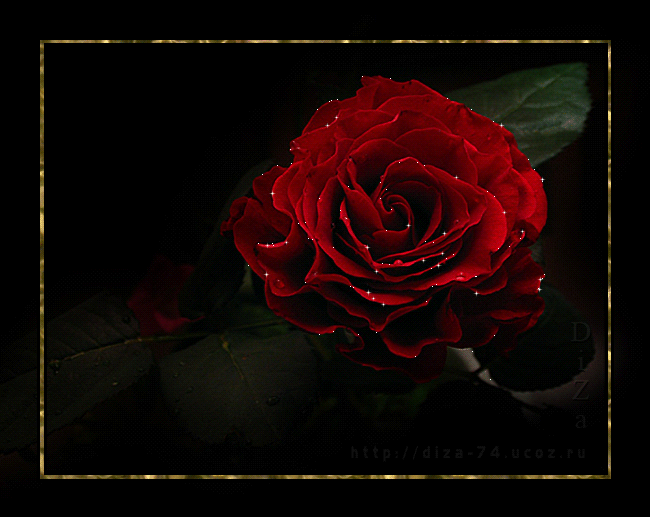